БЕДИЙ ЭСЕРЛЕРНИНЪ ТЕРДЖИМЕ ЭТИЛЬМЕСИНДЕ СИНТАКТИК ТРАНСФОРМАЦИЯЛАР 
(Ш.Алядиннинъ «Иблиснинъ зияфетине давет» эсери узеринде)
Э. Ш. Меметова
заведующий кафедры крымскотатарской филологии, кандидат филологических наук, доцент, Институт филологии, ФГАОУ ВО «Крымский федеральный университет имени В.И. Вернадского», Симферополь 
Османова Э.Р. 
магистрант кафедры крымскотатарской филологии, Институт филологии, ФГАОУ «Крымский федеральный университет имени В.И. Вернадского», Симферополь
Аннотация. В статье рассматриваются грамматические трансформации, выделяются способы перевода крымскотатарских предложений на русский язык. В ходе исследования установлены такие способы перевода как: пословный перевод, замены, добавления, опущение информации и т.д. Отмечено, что в самостоятельной форме понятие «перевод» начинает использоваться во второй половине XX века., однако в деятельности человека переводоведение используется с незапамятных времён. 
В работе использованы контекстуальный, сравнительно- сопоставительный методы, метод лингвистического описания, интерпретационный разбор. 
Ключевые слова: перевод, крымскотатарский язык, русский язык, синтаксические трансформации, Шамиль Алядин
Терджиме – асыл нусханынъ башкъа тиль ярдымы иле яратылувы. Терджимелернинъ айры чешити – бедий терджимесидир. Бедий терджиме – терджименинъ ойле бир чешити ки, о, тек бедий эдебиятта укюмсюре. Бедий терджимелерде тек бир къаиде къулланылыр. Асыл, яни оригиналь нусханынъ рухуны акс эттирмектир. Бедий эсернинъ манасы тек сёзлернинъ догъру мантыкъ маналарында дегиль де, сёз бирикмелернинъ хусусиетлеринде, синтаксисте, услюбинде сакълыдыр.
Бедий терджиме бир сыра алимлернинъ дикъкъатларыны джельп эте. Шу мевзу боюнджа эсас ишлер Л.С. Бархударов, Е.В. Бреус, В.В. Виноградов, В.Н. Комиссаров, К.В. Кулемина, М.Ю. Новичихина, Я.И. Рецкер, В.В. Сдобников, О.В. Петрова, А. В. Федоров тарафындан япылгъандыр.
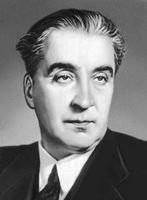 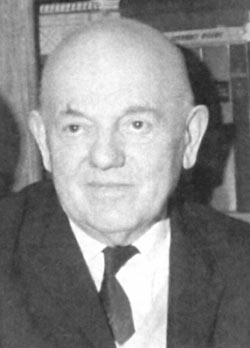 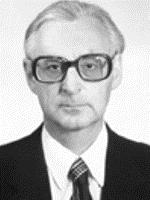 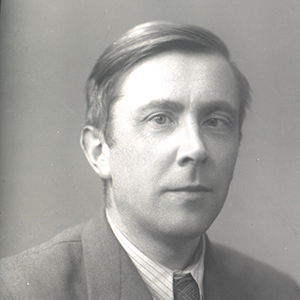 Бир де бир эсернинъ терджимеси оригинал метинге якъын олсун деп, терджиме трансформациялар мейдангъа келе. Терджиме трансформациясы—бир де бир эквивалент олмагъанда я да эквивалент, мананы толусынен еткезип оламагъан вакъытта ишлетильген терджиме вастадыр
Синтактик трансформацияларынынъ чешитлери
сёзме-сёз терджимеси – эм оригинал тилинде, эм терджиме этильген тильде параллель синтактик теркиби олса, о вакъыт бу чешит къулланыла. Мисаль: Сизе ким керек? [1, 24] —Кто вам нужен? [2, 164] Мен тыраш олдым, йыкъандым [1, 22].— Я побрился, умылся [2, 162].
Синтактик трансформацияларынынъ чешитлери
джумле азаларынынъ денъишюви, меселя: Вакъытнынъ тез кечип кеткенине языкъсындыммы? [1, 23] — Сожалея ли о том, что время быстро пролетело? [2, 162]  Павел Тарасович къапунынъ тарс этип къапалгъаныны эшитип, башыны котерди [1, 26]. — Стук закрывшейся двери вынудил Павла Тарасовича поднять голову [2, 165].
Синтактик трансформацияларынынъ чешитлери
сёз сырасынынъ денъишюви, меселя: Павел Тарасович меним не зенаат кишиси экенлигимнен меракъланды [1, 26]. — Павел Тарасович справился о моей профессии [2, 165]. «Сулико» гемиси скелеге акъырындан келип янашты [1, 21]. — Теплоход «Сулико» плавно причалил к пристани [2, 161].
Синтактик трансформацияларынынъ чешитлери
джумлелернинъ бирлешмеси, меселя: Къапулар устюндеки тюрлю языларгъа бакъа-бакъа кетеята эдим, огюмде хыналы сач, эсли къадын пейда олды. О коридорнынъ ахырындаки мердивенден юкъары котерильмек кереклигим хусусында тенбиледи [1, 25]. — И едва не столкнулся с пожилой женщиной с ярко крашенными хной волосами; она предупредила, что в конце коридора мне следует подняться по лестнице на второй этаж [2, 164]. Айттым мен. Ойле кой ёкъ…дедим. Киши инанмай [1, 28].—Я сказал, что нет такой деревни, но товарищ не верит [2, 166].
Синтактик трансформацияларынынъ чешитлери
джумледе къулланылгъан базы бир сёзлерининъ тюшюрильмеси, меселя: Экинджи къатта невбетчи енге меним одамны косьтерди [1, 22]. — Дежурная по этажу провела меня в комнату [2, 162].
Синтактик трансформацияларынынъ чешитлери
адий джумленинъ еринде муреккеп джумленинъ къулланылувы, меселя: Эви еринде учь къатлы универмаг ясалгъан [1, 23]. — На том месте, где стоял его дом, сейчас построен трёхэтажный универмаг [2, 162].
Синтактик трансформацияларынынъ чешитлери
муреккеп джумленинъ еринде адий джумленинъ къулланылувы, меселя: Шабшалнынъ бу шубэли сёзлери къулакъларыма ойле бешаретли олып кирдилер ки, иштмеген, анъламагъан олып, чыкъып кеттим [1, 30].—Я поскорее вышел из читального зала, притворясь, будто не слышал последних слов Ильи Исааковича [2, 168].
Къырымтатар бедий эсер терджиме этильгенде, трансформациянынъ эр бир чешитини расткетирмеге мумкюн. Лякин синтактик трансформациялар бедий метин терджиме этильмесинде муим ер алгъанларыны къайд этмек керек.
Къулланылгъан эдебият 
1. Алядин Ш. Иблиснинь зияфетине давет : повесть / ред. У.Эдемова ; рессам З. Трасинова. – Ташкент : Эдебият ве санъат нешр., 1979. – 216 с. 
2. Алядин Ш. Теселли : повести / пер. с крымскотат. – Москва : Сов. писатель, 1985.– 368 с. 
3. Бархударов Л.С. Язык и перевод (Вопросы общей и частной теории перевода). – М.: Международные отношения, 1975. – 240 c. 
4. Бреус Е.В. Теория и практика перевода с  английского на русский. Ч. 1 : учеб. пособие / Е. В. Бреус. – Москва : Изд-во УРАО, 2001. – 104 с. 
5. Виноградов В.С. Введение в переводоведение (общие и лексические вопросы). — М.: Издательство института общего среднего образования РАО, 2001, — 224 с. 
6. Комиссаров, В. Н. Лингвистика перевода. – М.: ЛКИ, 2007. – 165 с. 
7. Кулемина К.В. Основные виды переводческих трансформаций. —Вестник Астраханского государственного технического университета, 2007. –143-146 с. 
8. Меметова Э.Ш. Развитие стилей крымскотатарского языка.—Научный вестник Крыма № 5 (10), 2017.
9. Новичихина, М. Ю. Особенности перевода художественных текстов в жанре научной фантастики (на материале произведений Р. Брэдбери «Марсианские хроники» и братьев Стругацких «Полдень, XXII век»). https://www.rgph.vsu.ru/ru/science/sss/reports/3/novichikhina.pdf Дата обращения: 20.03.2022 
10. Рецкер Я.И. Теория перевода и переводческая практика. Очерки лингвистической теории перевода. Дополнения и комментарии Ермоловича Д.И. —3-е изд. Стереотип.—М.: «Р. Валент», 2007.—244 с. 
11. Сдобников В.В., Петрова О.В. Теория перевода. Учебник для студентов лингвистических вузов и факультетов иностранных языков. — М. : ACT: Восток—Запад, 2007. –448 с. 
12. Федоров, А. В. Основы общей теории перевода : (лингвистические проблемы) : для ин-тов и фак. иностр. яз. : учеб. пособие / А. В. Федоров. – 5-е изд. – Санкт-Петербург : Филол. фак. СПбГУ ; Москва : Филология ТРИ,  2002. – 304 с.
Дикъкъатынъыз ичюн сагъ олунъыз!